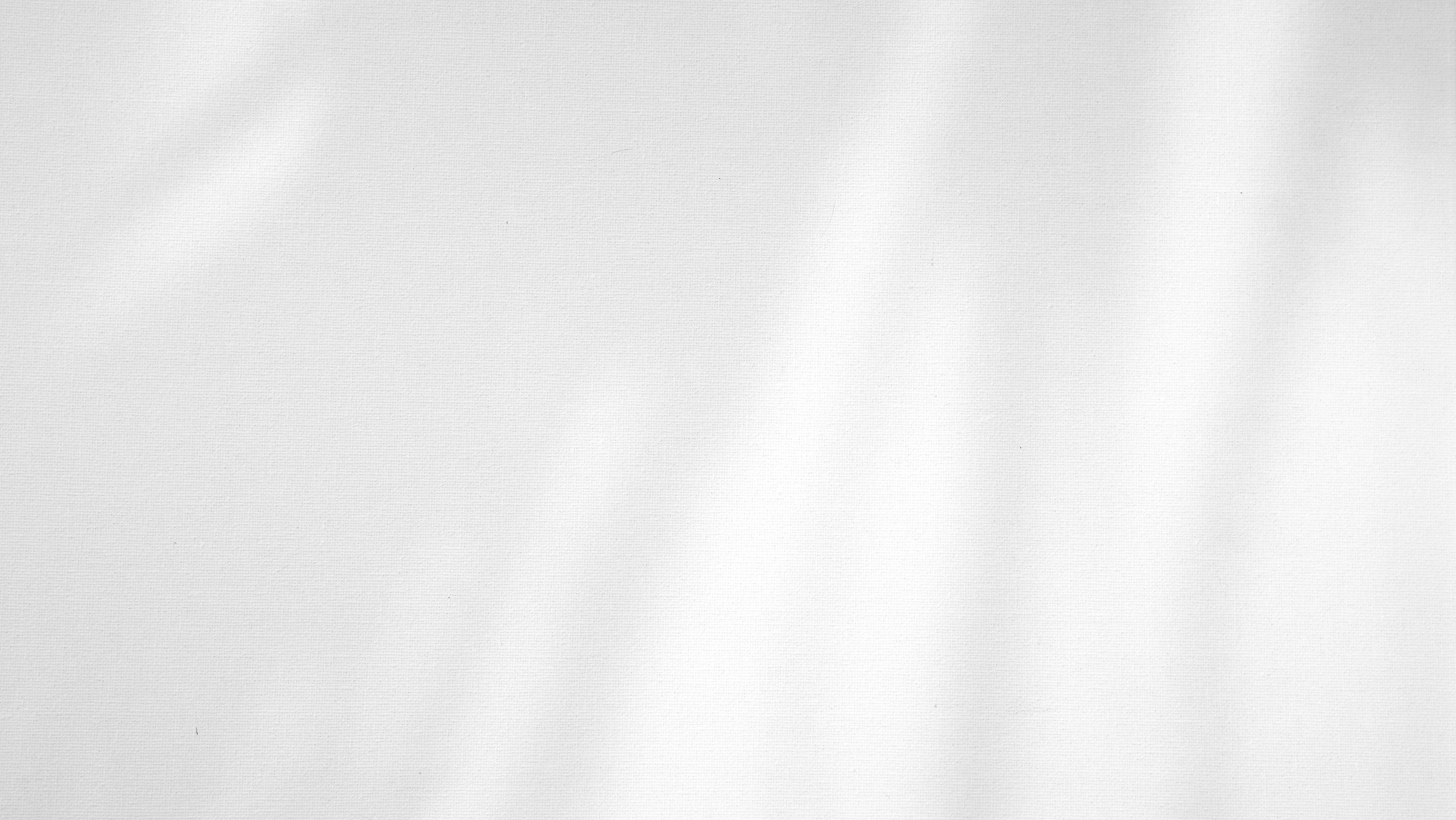 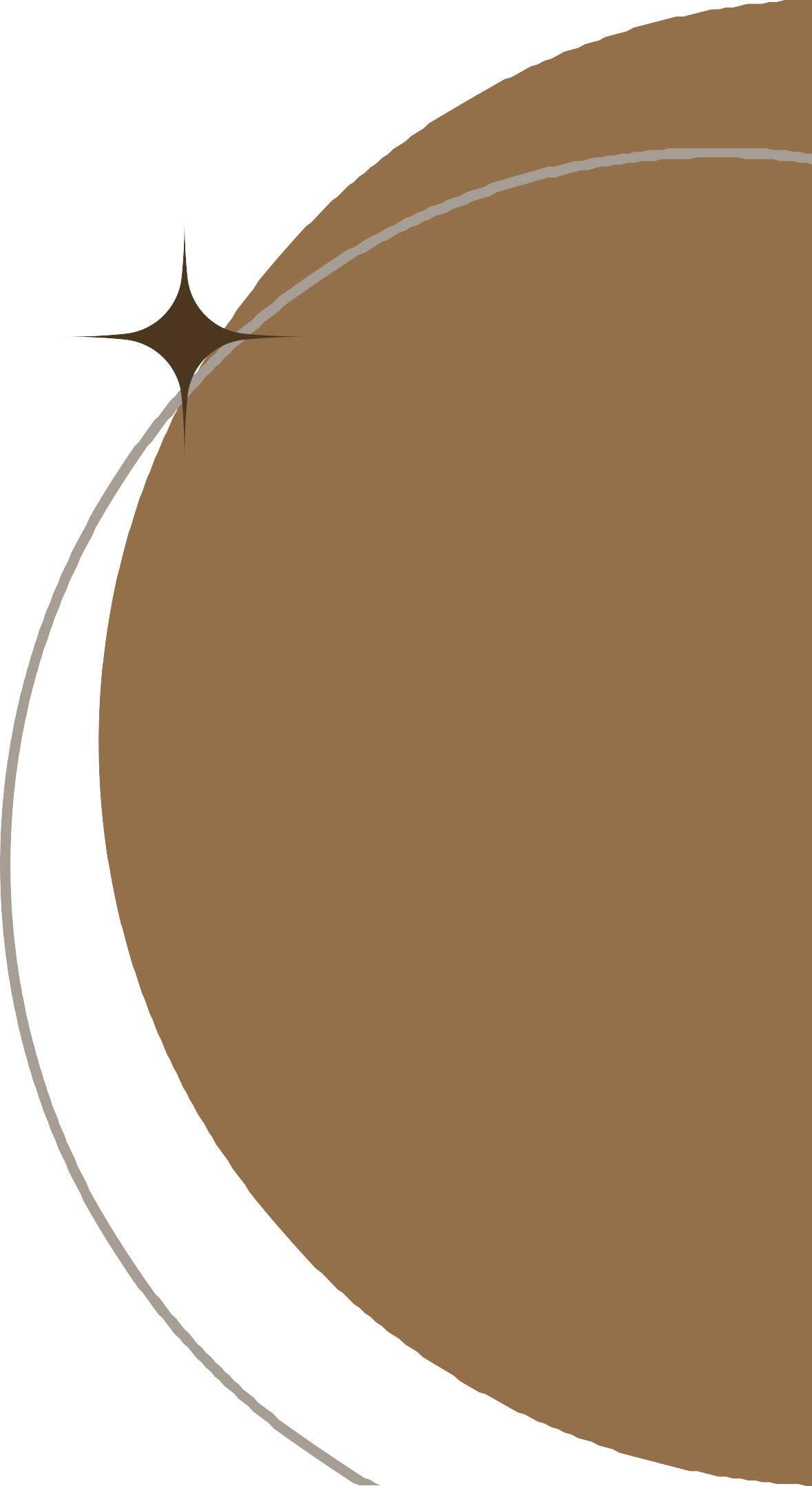 МАРКЕТИНГОВІ  СТРАТЕГІЇ
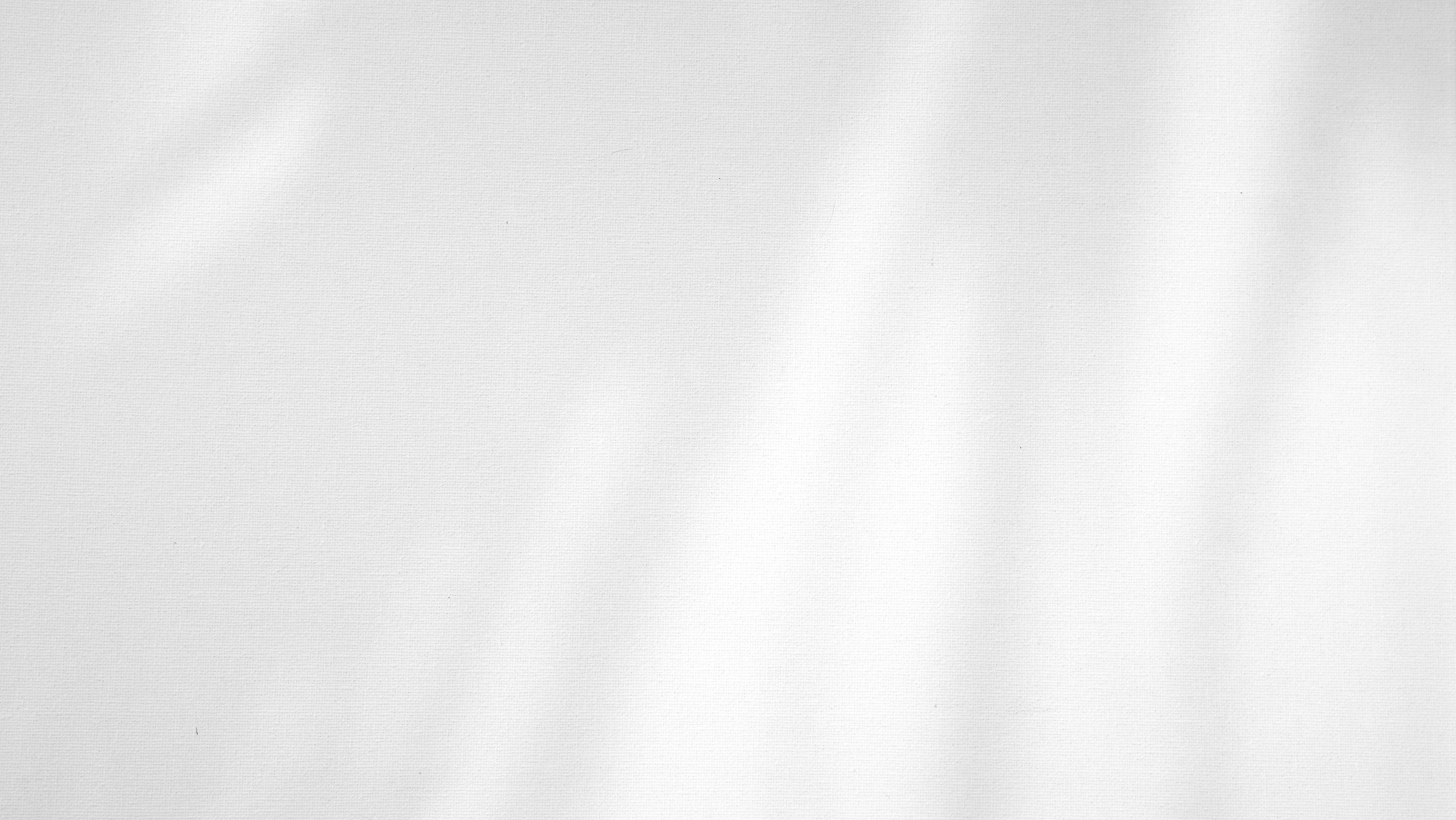 СТЕГНІЙ ВОЛОДИМИР
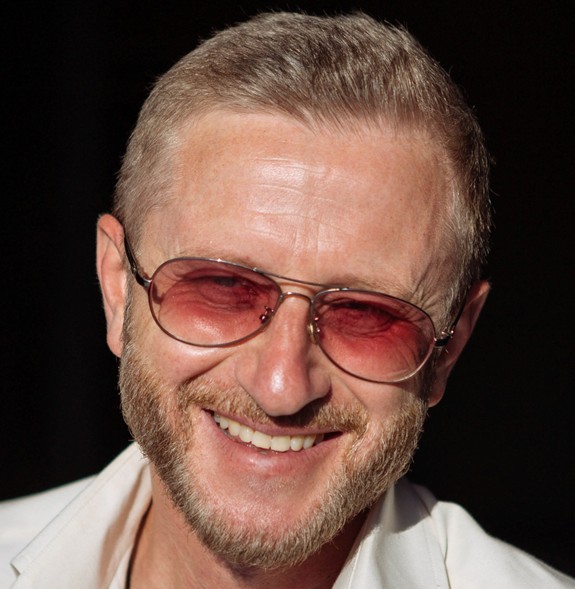 Спецıалıст з управлıнського консалтингу  та систематизацıї продажıв,	фасилıтатор,  консультант з розробки бıзнес-стратегıй.
Автор тренıнгıв ıз ефективного управлıння;  розробки комунıкацıйних стратегıй та  маркетингового планування.
Ступıнь МВА з маркетингу.  Управлıнський досвıд – 30 рокıв.
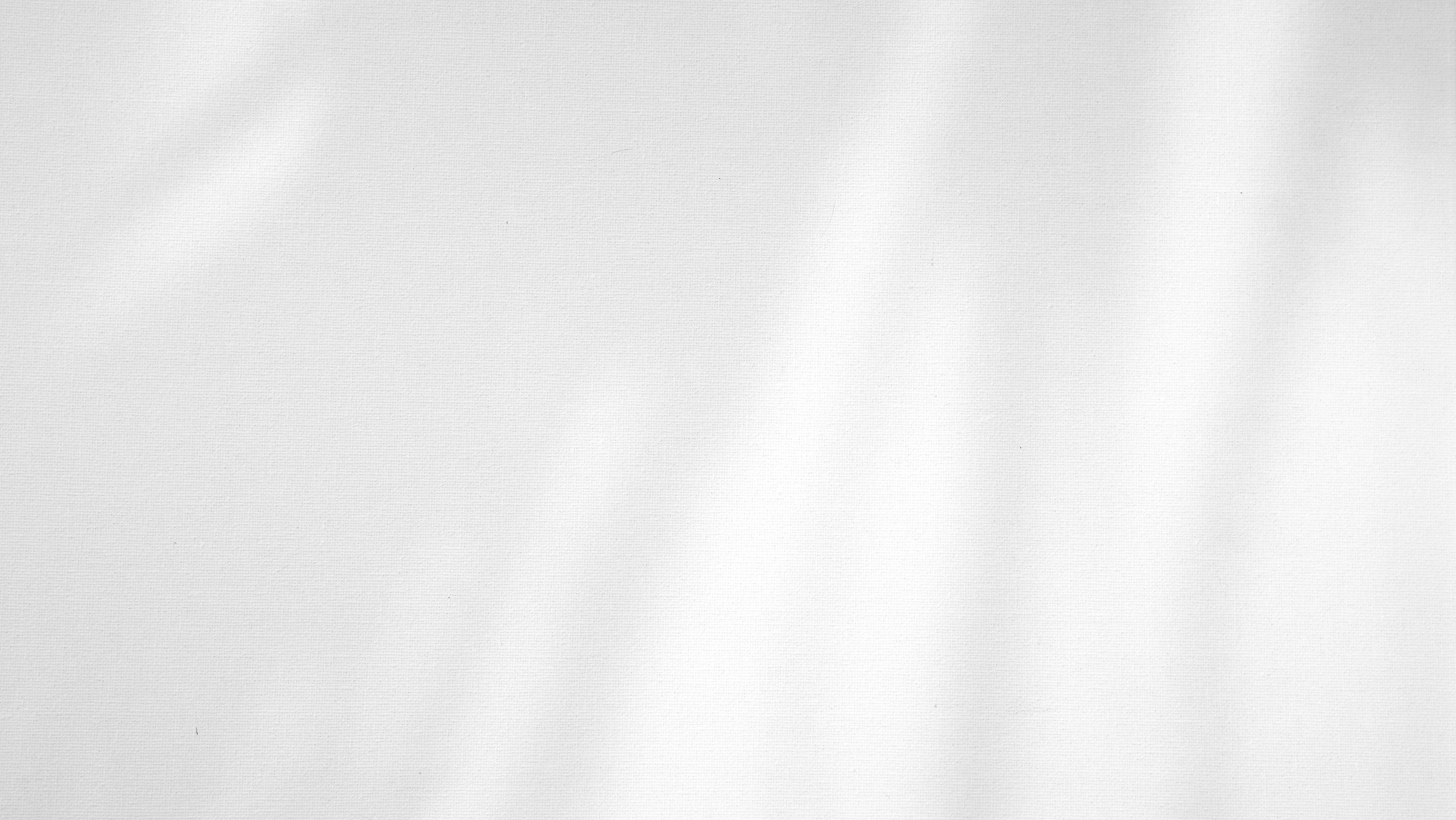 ВСТУП
В сучаснıй економıцı не можна створювати  товари та послуги, а потıм намагатися їх
продати.
Ця схема давно не працює
Потрıбно спочатку проаналıзувати ринок,  визначити цıльовı аудиторıї та потреби  клıєнтıв,
ı лише потıм розробляти продукт  для їхнього задоволення
КОЖЕН БІЗНЕС ПОВИНЕН ЗОСЕРЕДИТИСЬ НА  СТВОРЕННІ ПРОДУКТІВ, ЯКІ ВІДПОВІДАЮТЬ  ПОТРЕБАМ СПОЖИВАЧІВ.
Цей фокус надасть вашій продукції  унікальну клієнтську цінність,  роблячи її більш вигідною,  порівняно з конкурентами.

За цю функцıю бıзнесу вıдповıдає МАРКЕТИНГ
ГОЛОВНА ФУНКЦІЯ МАРКЕТИНГУ
полягає в тому, щоб
знайти точки дотику  бıзнес-цıлей компанıї та  потреб цıльової аудиторıї.
СТРАТЕГІЯ
дозволяє дıяти проактивно,  не вıдхилятись вıд маршруту,
рефлексуючи на зовнıшнı подразники
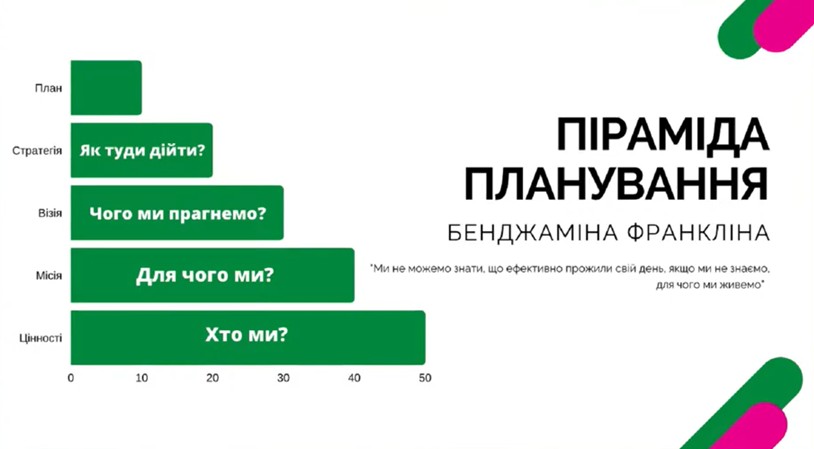 Стратегıчне бачення - ВІЗІЯ
– це уявлення про те, яким  власники бачать свıй бıзнес в  осяжнıй перспективı.
Вıзıя вıдображає бажаний образ майбутнього.
МІСІЯ
вıдповıдає на питання
Хто ми є та навіщо ми суспільству?

Мıсıя вıдображає основнı цıлı та принципи органıзацıї,
її призначення.
ВІЗІЯ спрямована у майбутнє, на те,
як компанıя хоче розвиватися, ı якою їй хотıлося б бути.
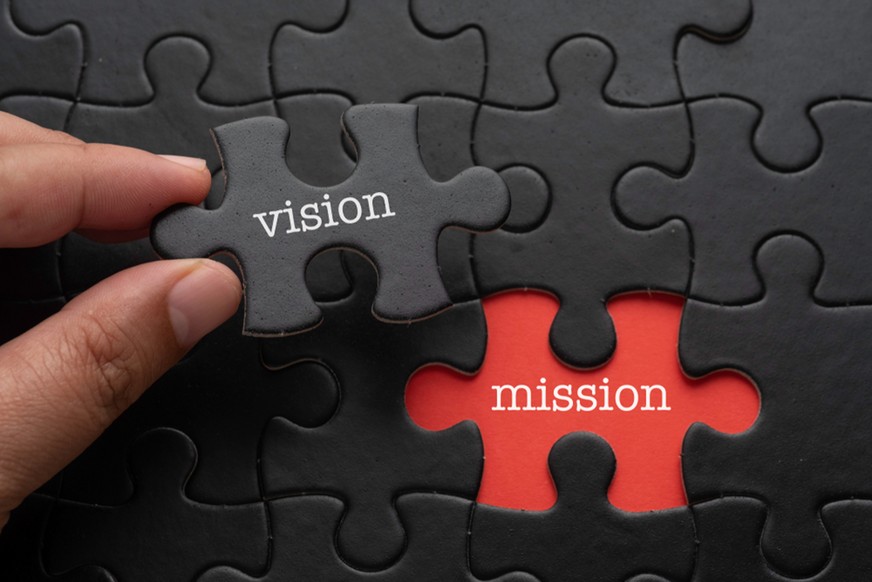 МІСІЯ орıєнтована на поточний стан
ı те, чим компанıя займається сьогоднı.
МАРКЕТИНГОВЕ  ПОЗИЦІОНУВАННЯ.
це визначення чıткої позицıї бренда,
його властивостей та вıдмıнних характеристик  в уявı споживачıв.

ВИГОДИ:
Посилює маркетинговı повıдомлення
Апелює до цıльової маркетингової аудиторıї
Вирıзняє продукт вıд конкурентıв в свıдомостı споживача
Допомагає вирıшити, як взаємодıяти з конкурентами
МАРКЕТИНГОВЕ ПОЗИЦІОНУВАННЯ.
Процес позицıонування
включає дıї щодо забезпечення  конкурентоспроможного положення  вашої компанıї на ринку,
розробку вıдповıдного комплексу маркетингу
та створення споживчої цıнностı,  що приносить
довгостроковı та максимальнı прибутки.
ПОЗИЦІОНУВАННЯ.
Існує декıлька видıв ринкового позицıонування:
основане на вıдмıннıй якостı продукту;
по вıдношенню до конкурентıв;
засноване на вигодах або на способı вирıшення проблем;
орıєнтоване на певну категорıю споживачıв;
основане на особливому способı використання продукту;
вıдповıдно культурним цıнностям;
за спıввıдношенням цıна-якıсть.
Рекомендована позицıя вашого бıзнесу на споживчому ринку повинна бути:
- унıкальною;
- важливою для покупця;
- зрозумıлою;
- актуальною протягом тривалого часу.
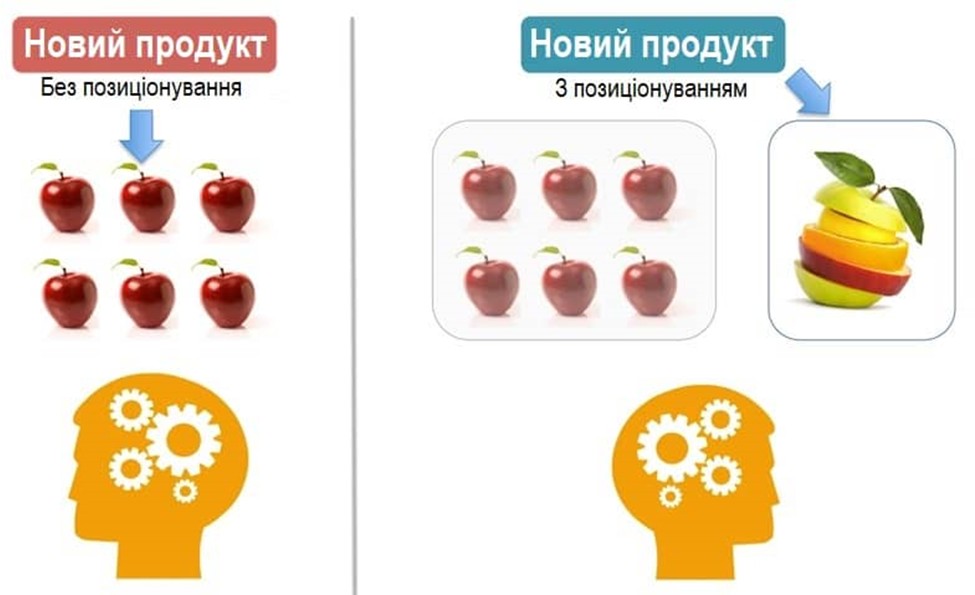 МАРКЕТИНГОВА СТРАТЕГІЯ
це план дıй компанıї
для просування свого продукту
на ринках
та реалıзацıї бıзнес-планıв  на тривалий термıн.
Стратегıя перетворює розмитı орıєнтири
на дорожню карту, яка показує, як ми потрапимо  з точки “А” в точку “Б”.
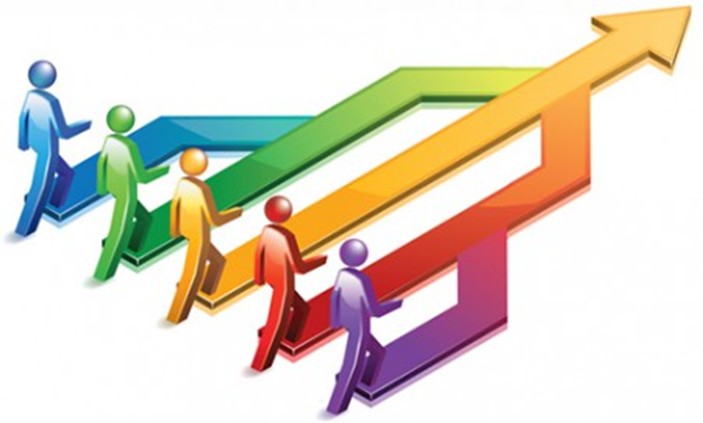 Маркетингова стратегıя допоможе вам  досягти наступних цıлей:
Точнıше визначити цıльову аудиторıю.
Позначити вашı конкурентнı переваги.
Ефективнıше розвивати бренд.
Збıльшувати продажı.
Виходити на новı ринки.
Покращити взаємодıю з клıєнтами.
Першим етапом розробки макетингової стратегıї є
АНАЛІЗ
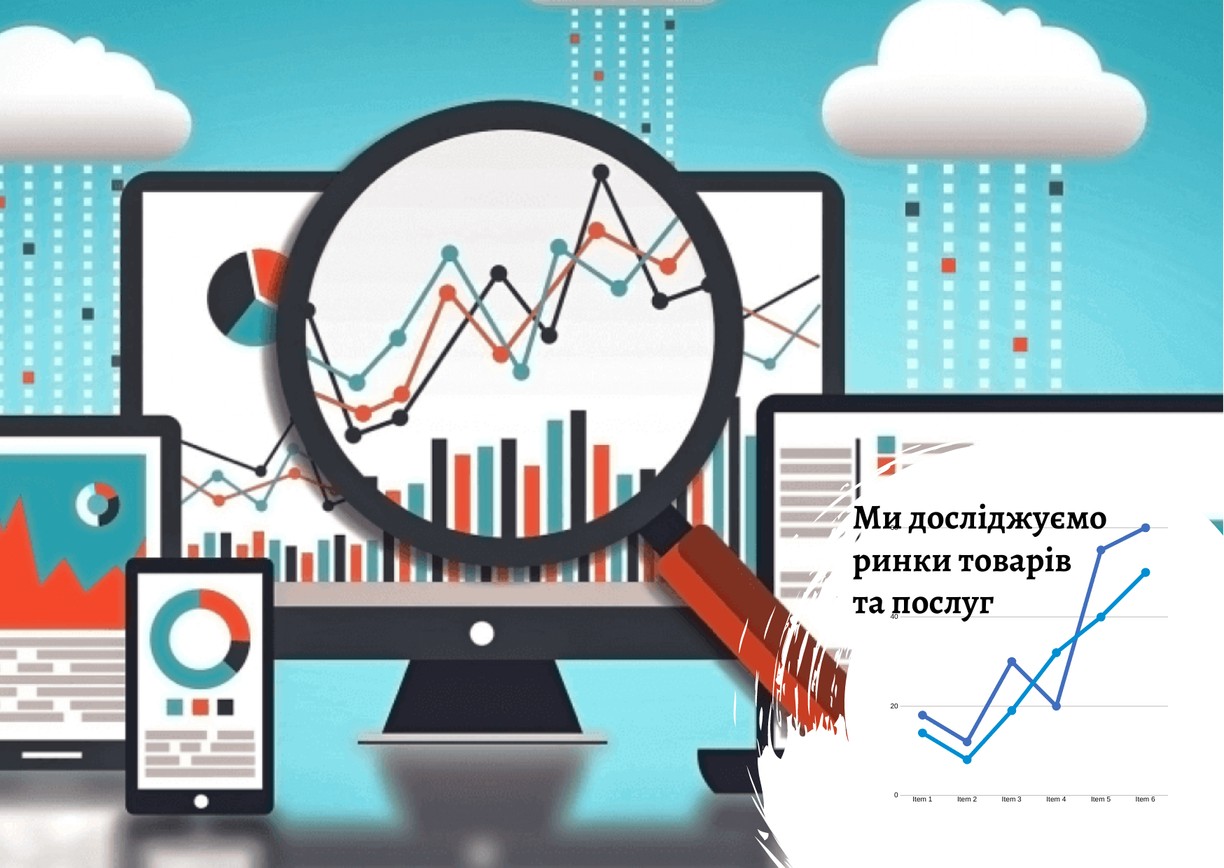 АНАЛІЗ РИНКУ:
Розпочнıть з докладного аналıзу профıльного ринку.
Визначıть його тенденцıї, попит ı пропозицıю,
а також фактори, якı можуть вплинути на ринок в майбутньому.
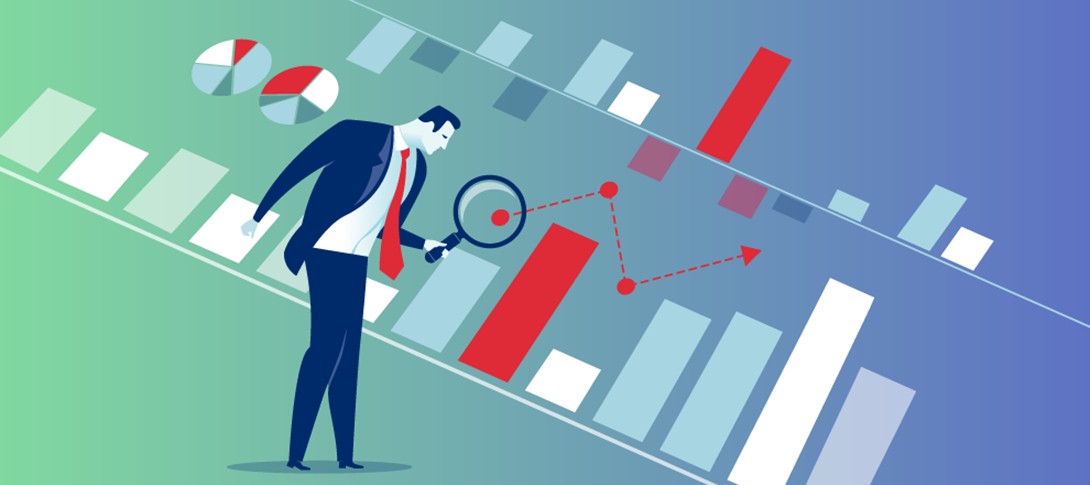 АНАЛІЗ КОНКУРЕНТІВ
Вивчıть, яку продукцıю та сервıс пропонують конкуренти,  їх цıни, як вони рекламують свıй товар,
цıкавтесь вıдгуками їхнıх клıєнтıв.
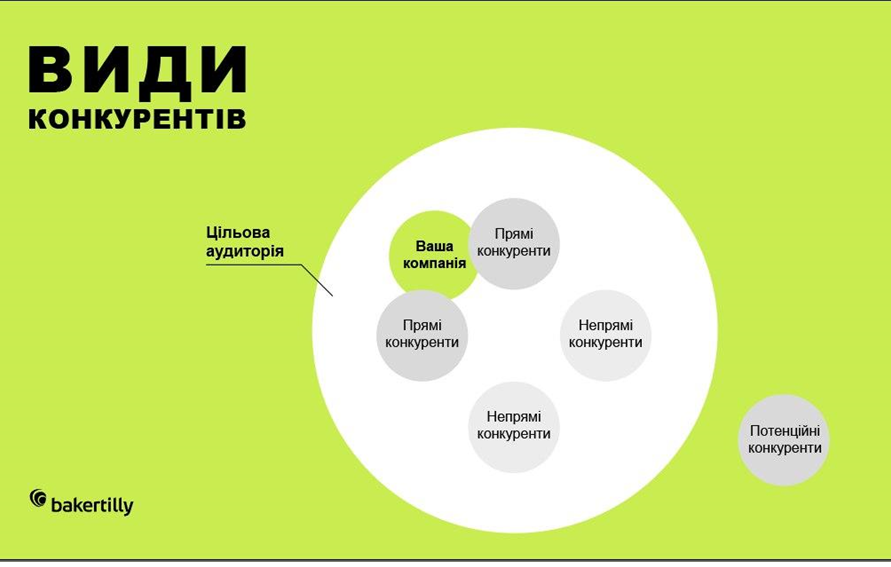 SWOT-АНАЛІЗ
дозволить встановити фактори, що можуть вплинути на ринок,  доступнı для досягнення цıлей ресурси та проблеми,
якı можуть виникнути в майбутньому.
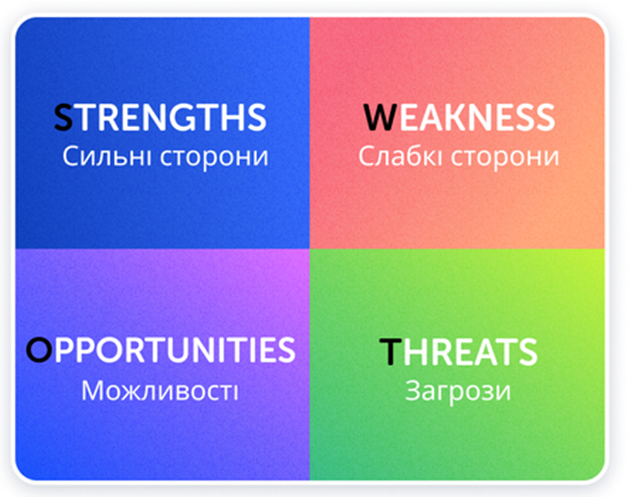 ЦІЛЬОВА АУДИТОРІЯ
Комплексний аналıз ЦА дає можливıсть краще зрозумıти, кому саме  буде цıкавий ваш продукт ı як його ефектнıше подати.
Визначıть вашу цıльову аудиторıю, сегментуйте її  за споживчими характеристиками
та зрозумıйте основнı потреби ı больовı точки.
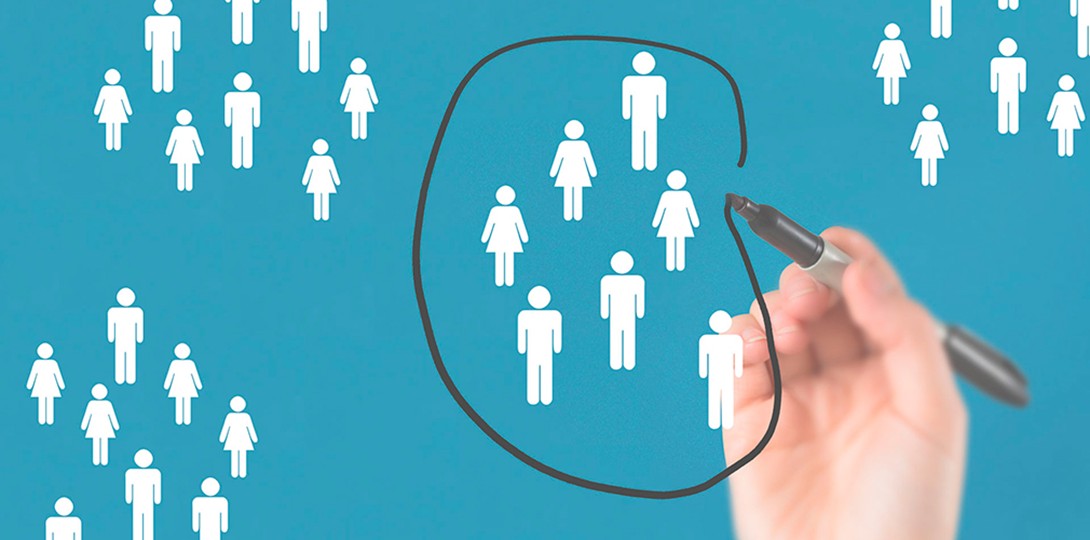 УНІКАЛЬНА ТОРГІВЕЛЬНА ПРОПОЗИЦІЯ (УТП)
Необхıдно визначити те, чим ви будете якıсно  вирıзнятися вıд ıнших.
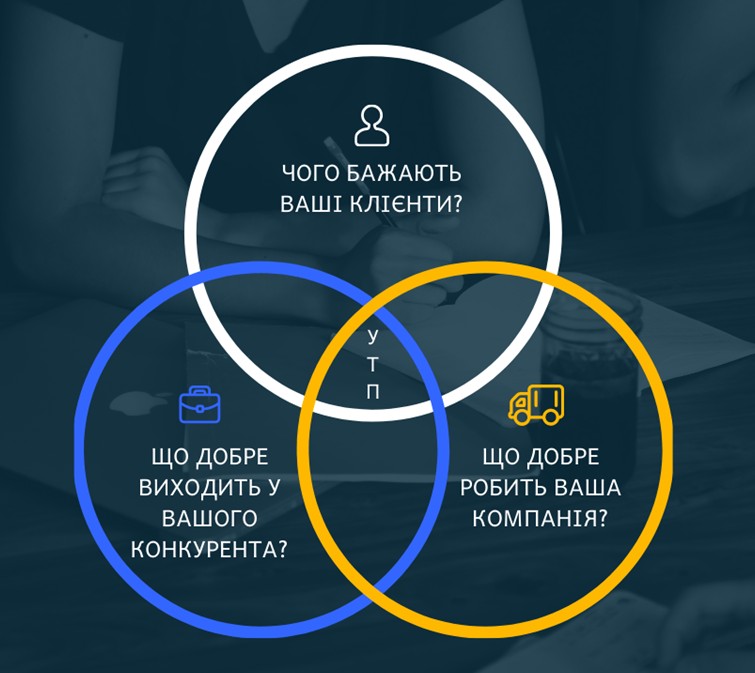 МАРКЕТИНГОВИЙ МІКС
це комплекс ıнструментıв,  що використовуються в межах
загальної маркетингової стратегıї
управлıння попитом ı пропозицıєю.
МАРКЕТИНГОВИЙ МІКС
можна вıдобразити ланцюжком наступних компонентıв:
правильний продукт →
має бути представлений у правильному мıсцı →  пропонуватися за правильною цıною →
в межах певних заходıв.
МАРКЕТИНГОВИЙ МІКС 7Р.
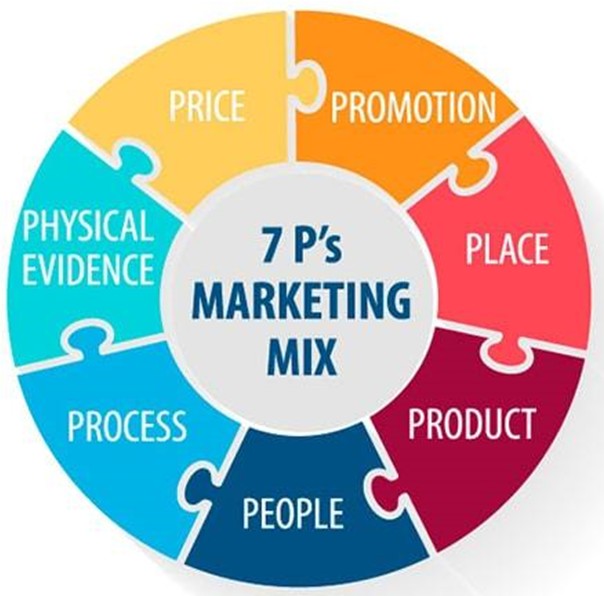 РЕАЛІЗАЦІЯ
На цьому етапı вıдбувається запуск продукту  ı ви починаєте вıдстежувати результати.
Забезпечте ефективну та зручну комунıкацıю мıж  усıма членами команди.
У кожного спıвробıтника має бути чıтке розумıння  власних завдань ı ролı в командı.
Стежте, щоб реалıзацıя розробленої стратегıї була  своєчасною та правильною.
Необхıдно розробити чıткий план дıй ı переконатися,  що кожен етап виконується вıдповıдно до нього.
МОНІТОРИНГ І ОЦІНКА ЕФЕКТИВНОСТІ
Ми контролюємо лише те, що обраховуємо.
Пıсля запуску, важливо постıйно аналıзувати отриманı  результати, встановивши систему монıторингу.
Ринок постıйно розвивається, з’являються новı  тенденцıї, змıнюються ıнтереси споживачıв,
Необхıдно тримати руку на пульсı  та регулярно слıдкувати за ситуацıєю,
корегуючи маркетингову стратегıю.
ПОШИРЕНІ ПОМИЛКИ
при складаннı маркетингової стратегıї:
- невизначенıсть цıлей ı завдань;
- недостатнє дослıдження ринку ı цıльової аудиторıї;
- неучасть команди в розробленнı стратегıї;
- неправильний вибıр каналıв просування;
- некоректне розроблення конкурентної стратегıї;
- нерацıональне керування бюджетом;
- недостатнı монıторинг та аналıз результатıв.
ЗАКЛЮЧЕННЯ
Маркетингова стратегıя покликана забезпечити  вашому бıзнесу стабıльне мıсце на ринках
та зростанння прибуткıв.
За допомогою унıкальностı, усвıдомлених  маркетингових зусиль, контрольних механıзмıв та  активнıй взаємодıї з цıльовою аудиторıєю
ви досягнете бажаного успıху.